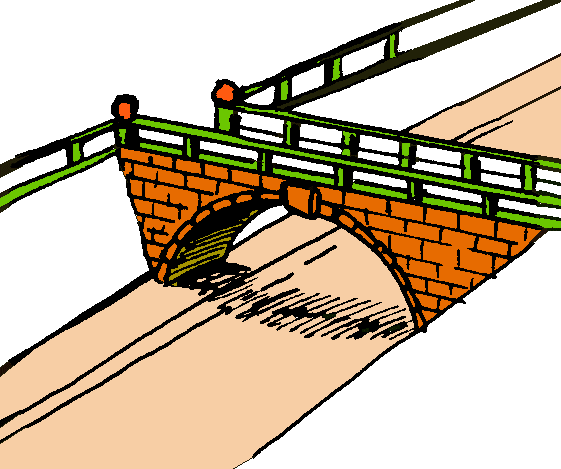 Le pont
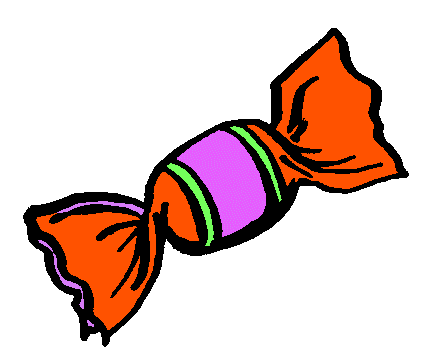 Un bonbon
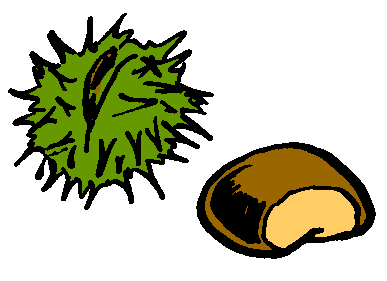 Mon tonton
Un marron
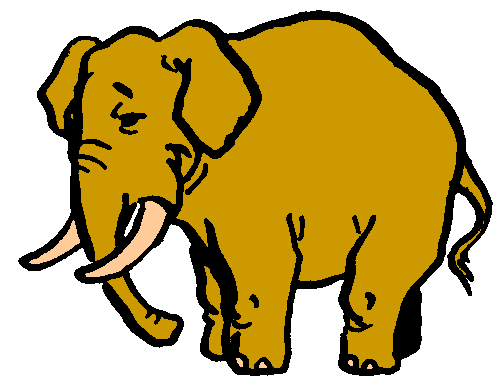 Une trompe
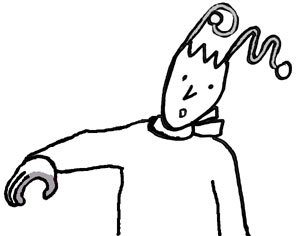 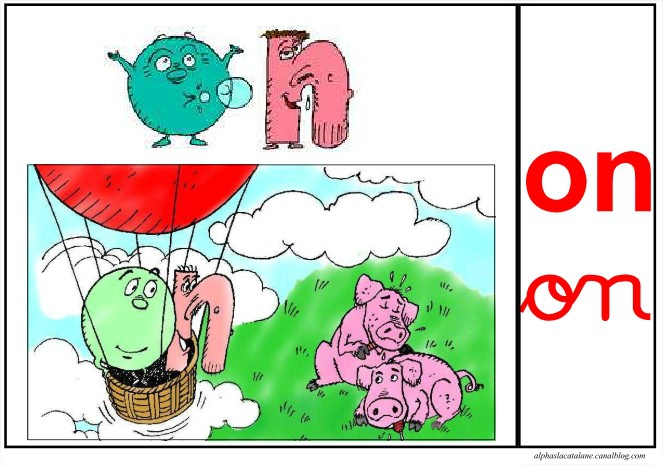 Le son [on]
s’écrit « on » ou « om »
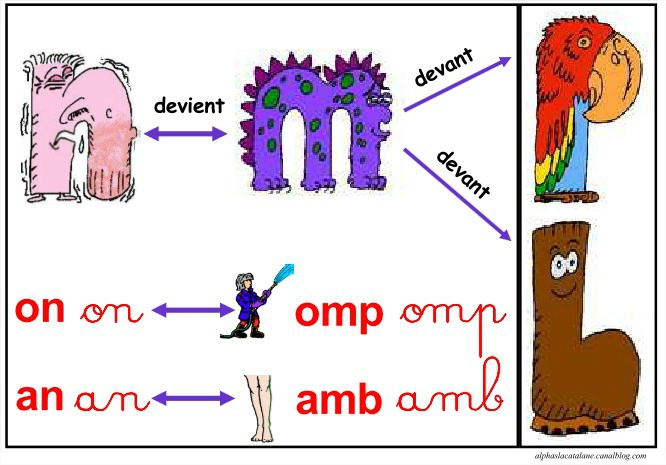 Elle est blonde.
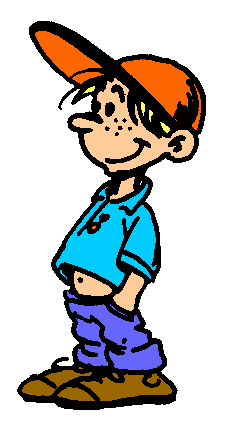 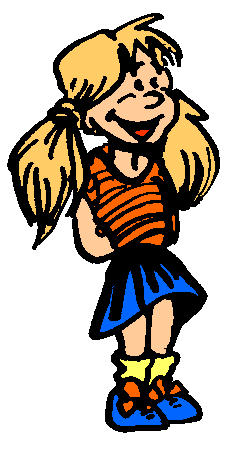 Il est blond.
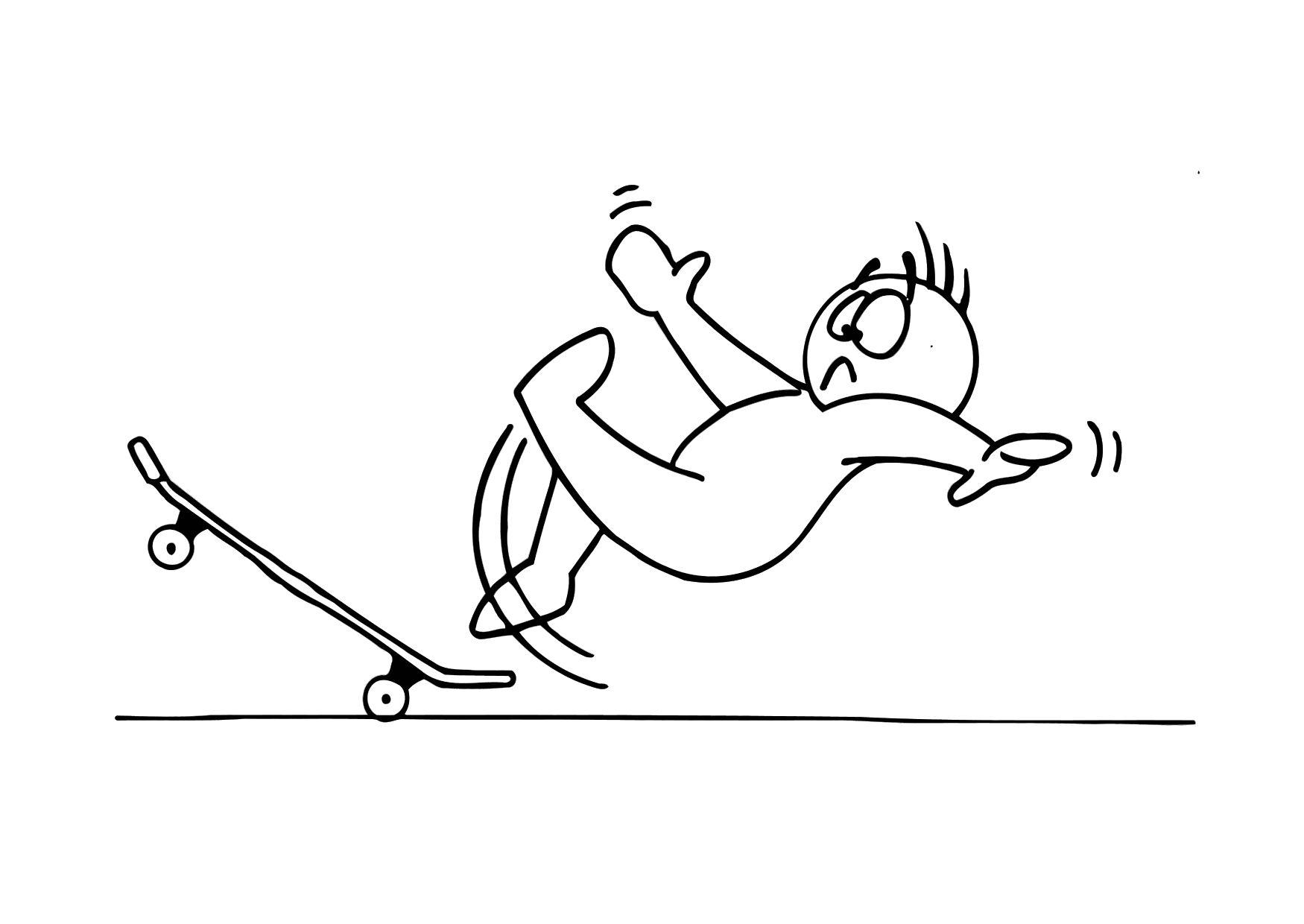 Il tombe.
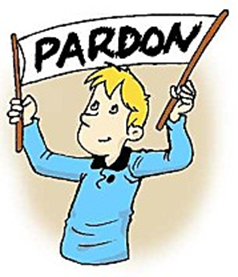 Je dis pardon.
Tu es un bon garçon.
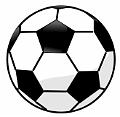 Le ballon est rond.
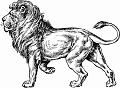 C’est un  bon  lion.
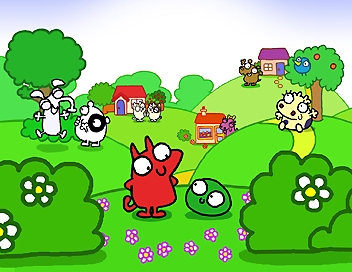 Ils sont dans le jardin.
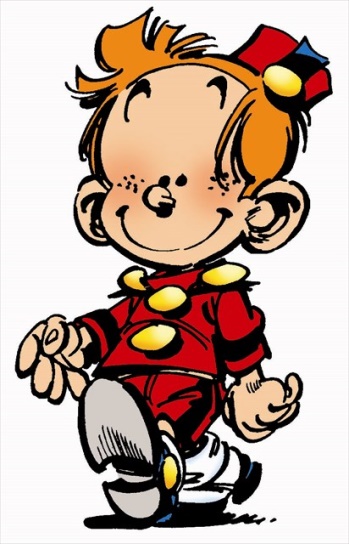 C’est un polisson.
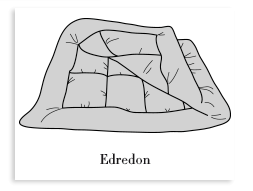 Mon édredon est long.
Marion joue du violon avec son tonton.
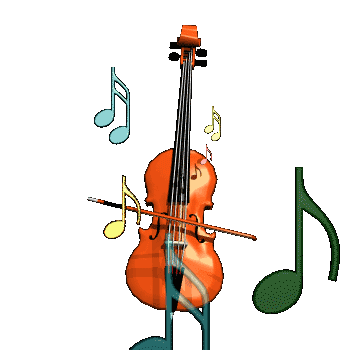 Tu m’as donné un bonbon, 
il a fondu.
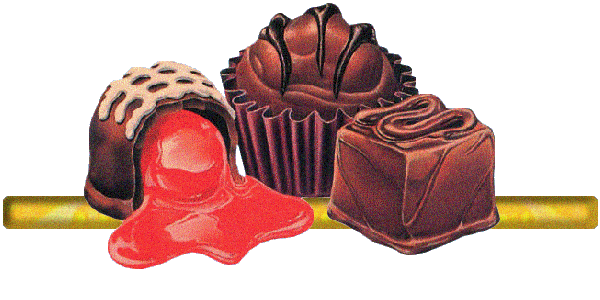 Une bombe est tombée 
sur le pont. Nous crions.
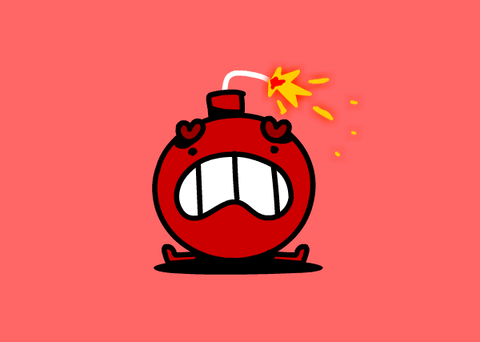 Le mouton a croqué le bouchon du bidon.
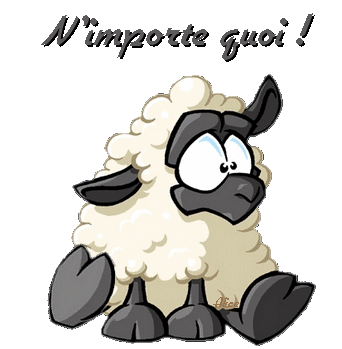 Je lave mon ballon avec du savon.
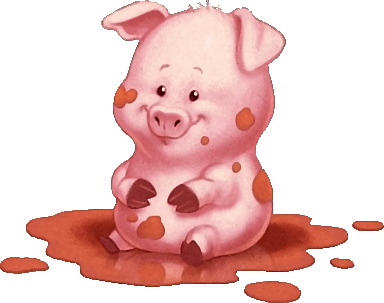